The History of Managed Care Organizations in the United States
Created by the School of Pharmacy Relations Committee for AMCP
Last Reviewed: March 2024
Topics Covered
Managed Care Definitions
History of Managed Care Milestones
Introduction to Managed Care Organizations
What is Managed Care?
Managed care is a structured approach to financing and delivering covered health care benefits that optimizes cost, utilization, and quality.1
Managed care pharmacy is the practice of applying clinical and scientific evidence to support the appropriate use of medications to enhance patient and population health outcomes while optimizing use of limited health care resources.  
Managed care pharmacy professionals develop strategies for patients, health plans, and providers across five key areas:
Pharmacy Benefit Design & implementation
Formulary and Medication Utilization Management
Clinical Programs 
Quality & Safety Program Management
Promoting Affordability
[Speaker Notes: New version of slide 3

Primer on managed care: https://www.jmcp.org/doi/10.18553/jmcp.2023.29.12.1371

AMCP site what is managed care: https://www.amcp.org/about/managed-care-pharmacy]
Key MCO Milestones
Burns LR. The U.S. Healthcare Ecosystem: Payers, Providers, Producers. 1st ed. McGraw Hill Medical; 2021.
[Speaker Notes: The webinar on AMCP “what is managed care pharmacy” has a history section, but they have no reference listed.]
Key MCO Milestones (cont.)
Burns LR. The U.S. Healthcare Ecosystem: Payers, Providers, Producers. 1st ed. McGraw Hill Medical; 2021.
Key MCO Milestones (cont.)
Burns LR. The U.S. Healthcare Ecosystem: Payers, Providers, Producers. 1st ed. McGraw Hill Medical; 2021.
Key MCO Milestones (cont.)
Burns LR. The U.S. Healthcare Ecosystem: Payers, Providers, Producers. 1st ed. McGraw Hill Medical; 2021.
What is a Managed Care Organization (MCO)?
Many use the terms MCO and health plans interchangeably to describe a managed care delivery system
MCOs include:
Health Plans
Pharmacy Benefits Managers
Accountable Care Organizations
Integrated Delivery Networks
Pharmaceutical Manufacturers
Similarly, a range of professionals practice managed care pharmacy, including: pharmacists, nurses, physicians, financial and business professionals, and research scientists
The fundamental goal of managed care pharmacy is to enhance patient and population health outcomes.
Happe LE, Edgar BS. A primer on managed care pharmacy. JMCP. 2023;29(12):1371-1376. doi:10.18553/jmcp.2023.29.12.1371
[Speaker Notes: The MCO types I pulled from the Primer article, which didn’t list pharma manufacturers, but I went ahead and added it here]
Covered Pharmacy Benefit
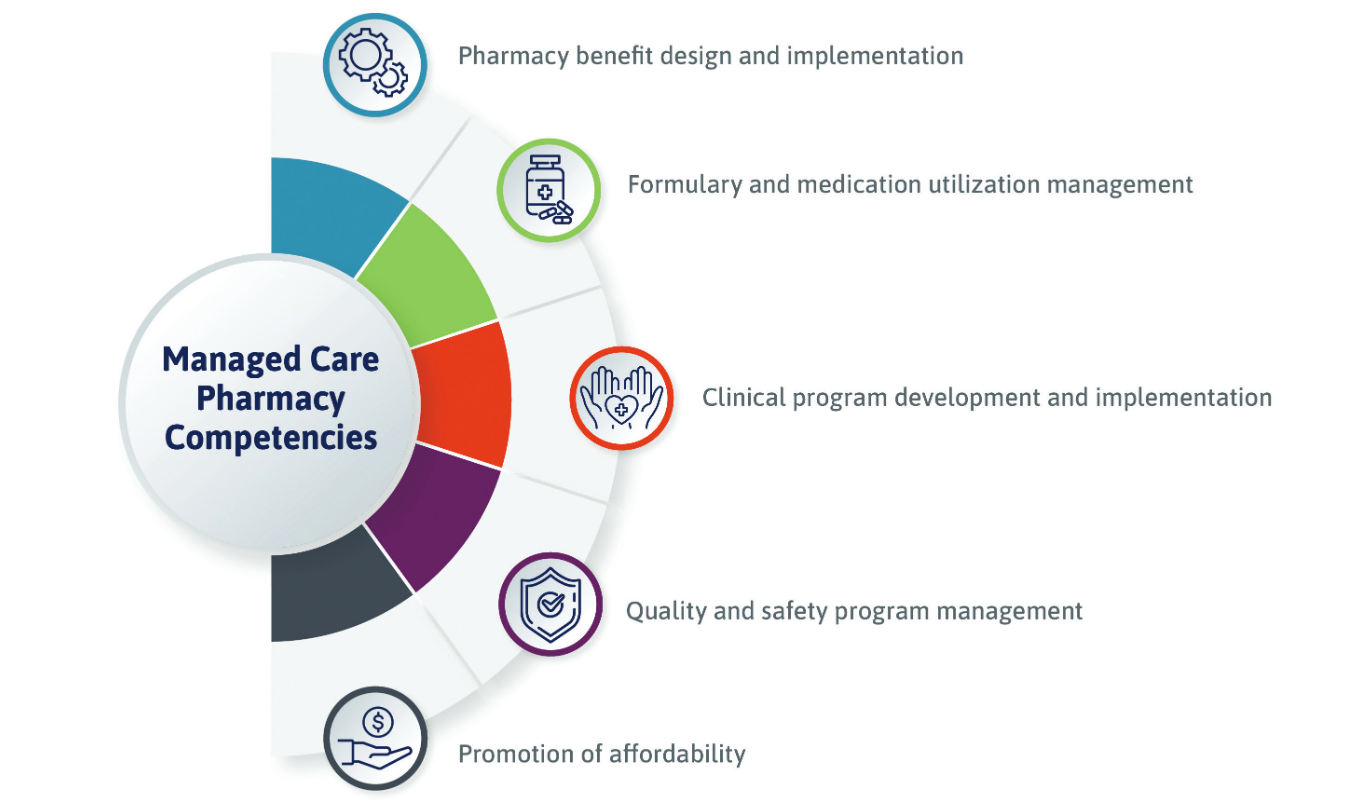 Many MCOs offer a prescription drug plan as part of healthcare benefits
Prescription medications are essential in preventing and treating a wide variety of acute and chronic conditions
MCOs employ many common competencies to achieve patient and population health goals through the appropriate use of medications.
[Speaker Notes: Prior authorization: Patient and/or prescriber must contact plan before certain prescriptions can be filled. Determined by the plans
Quantity limits: Limits on how much medication may be obtained at a time
Step therapy: Plans may require patients to try lower cost, or similar drugs before covering prescribed drug]
References
Happe LE, Edgar BS. A primer on managed care pharmacy. JMCP. 2023;29(12):1371-1376. doi:10.18553/jmcp.2023.29.12.1371
Burns LR. The U.S. Healthcare Ecosystem: Payers, Providers, Producers. 1st ed. McGraw Hill Medical; 2021.
Navarro, Robert P.  Managed Care Pharmacy Practice. 2nd ed.  Sudbury, MA: Jones and Bartlett, 2009.
U.S. Department of Health and Human Services. About the ACA. Accessed on: February 22, 2020. https://www.hhs.gov/healthcare/about-the-aca/index.html.
Mission & Vision
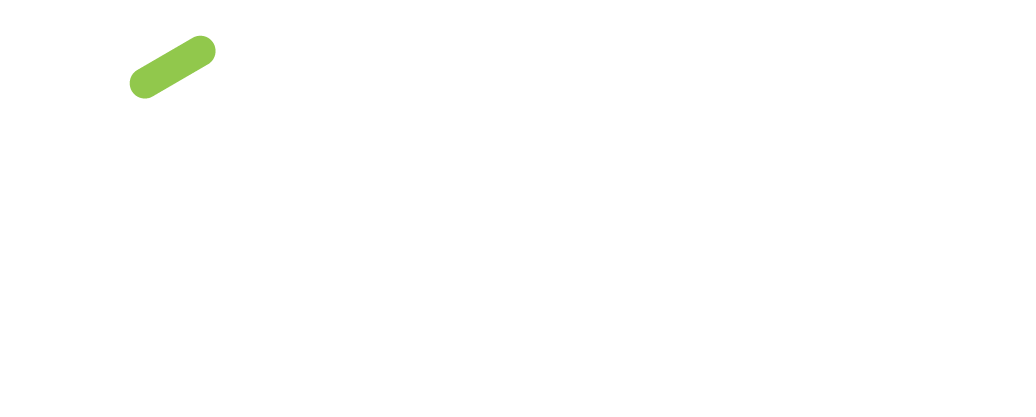 To improve patient health by ensuring access to 
high-quality, cost-effective medications and other therapies.
Thank you to AMCP Schools of Pharmacy Relations Committee (SOPRC) members for reviewing this presentation for 2024